Science Review
6th Grade
All matter is made from….
atoms
All matter has ________ and takes up _________
Mass; space
Is Kool-Aid a mixture or a solution?
solution
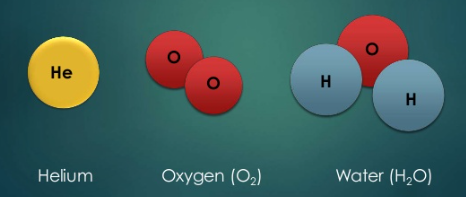 Which one is a compound?
water
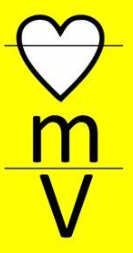 Mass volume
What property does this formula calculate?
density
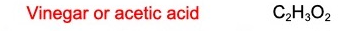 How many atoms of hydrogen are there in vinegar?
3
A property that is determined by senses and only changes the appearance of an object is a ___________ property
physical
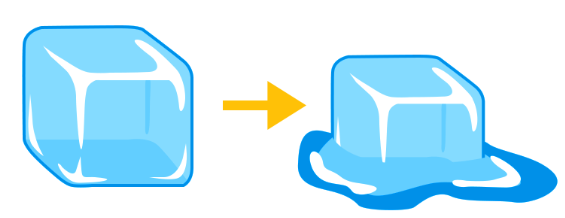 Physical or chemical change?
Changing states of matter is a PHYSICAL change
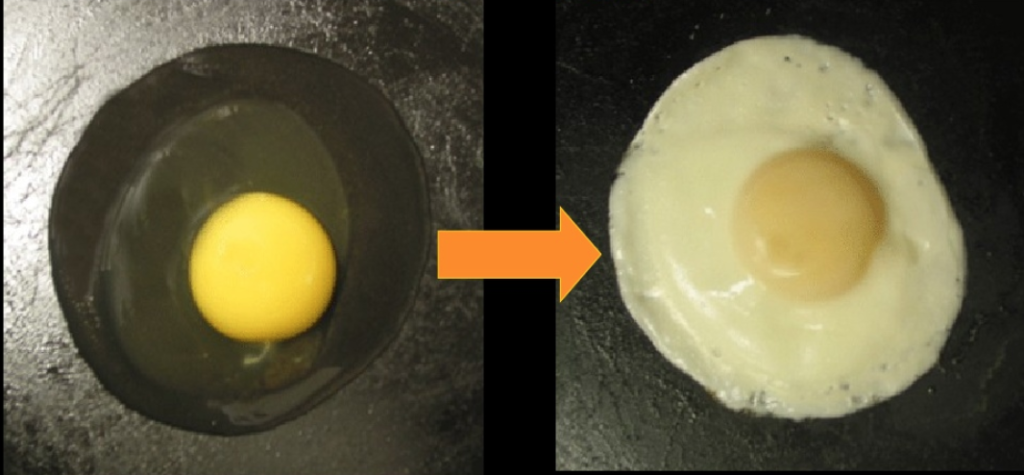 Physical or chemical change?
Cooking is a CHEMICAL change
A change in matter that produces one or more substances is a …..
Chemical change
A change in form or appearance is a …..
Physical change
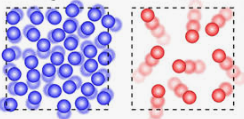 Which one is a gas?
Red…….How did you know?
Solid, liquid or gas?Which one has no set shape but a set volume?
Liquid
An increase or decrease of _______ causes a change in the state of matter
Heat (energy)
An increase in temperature is due to an increase in _________ energy
thermal
When kicking a soccer ball, the person is using their __________ energy
mechanical
Between which point does potential energy change into kinetic energy?
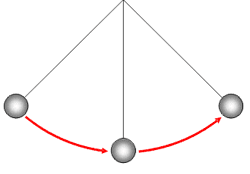 A
C
B
Between
Which color liquid is the least dense?
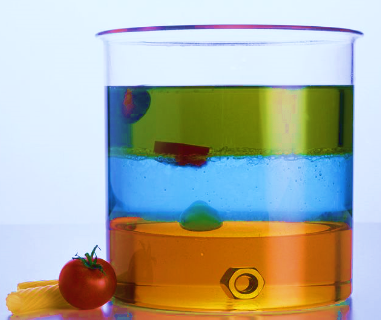 green
Which object is the most dense?
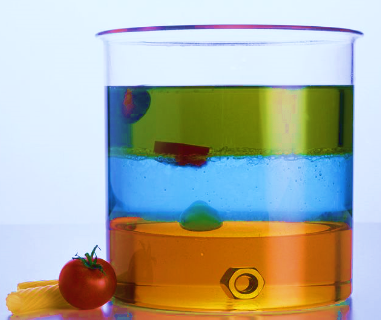 Nut
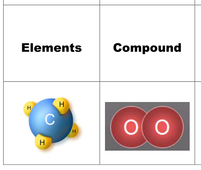 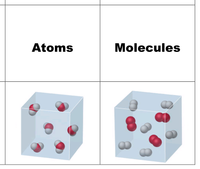 Arrange from least to most complex
Atoms-elements-molecules-compounds
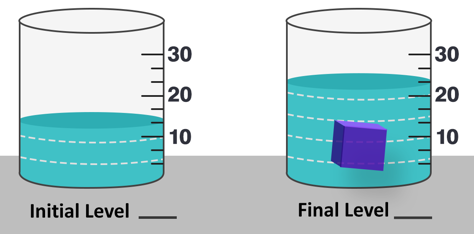 What is the volume of the blue cube?
10 mL
During evaporation, is energy absorbed or released?
absorbed
Stored energy is referred to as _______ energy
Potential
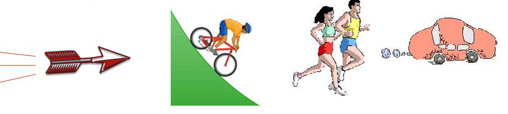 What type of energy is shown in all four pictures?
kinetic
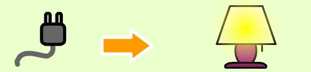 Describe the change in energy.
Electrical energy to light (radiant) energy
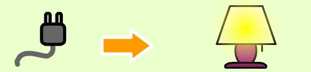 Is this a transformation or a transfer of energy
transformation
What two things effect potential energy?
Height and Mass
What two things effect kinetic energy?
Speed and Mass
Both mass and energy have laws of conservation.  What does it mean?
They cannot be created or destroyed.